A Beacon for Creativity and Innovation
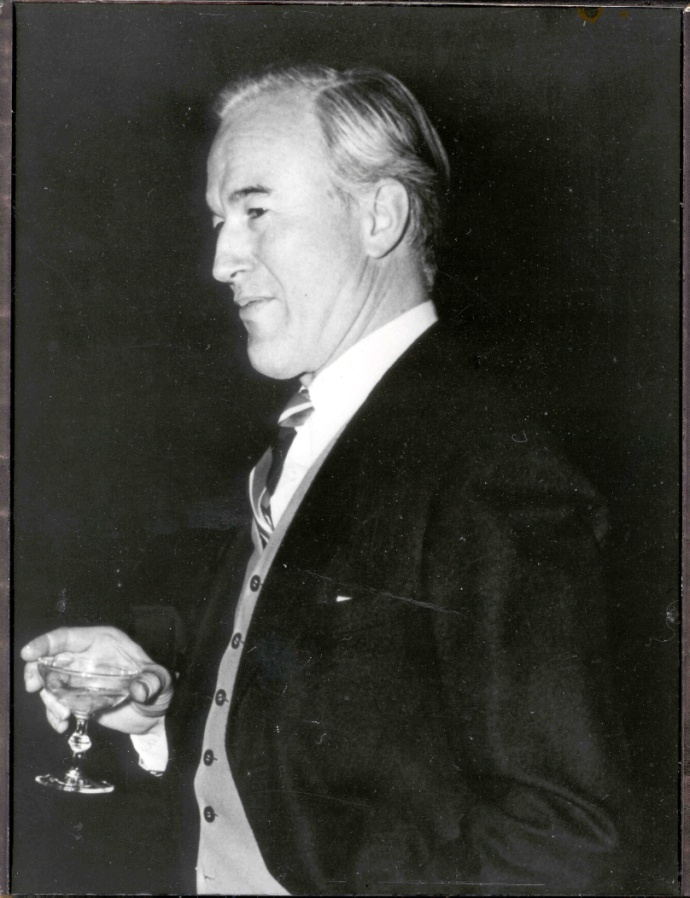 Britton Chance
Instrumentation for X-ray Absorption
 and Optical Spectroscopy
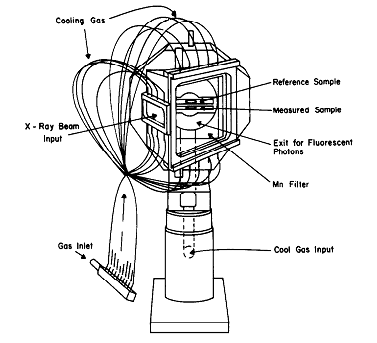 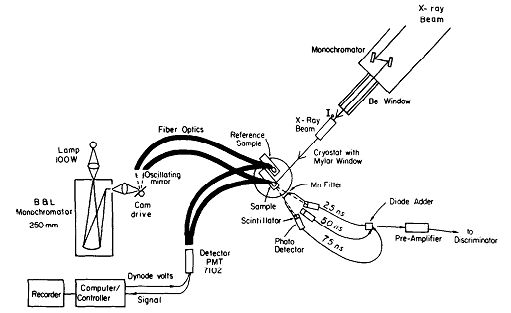 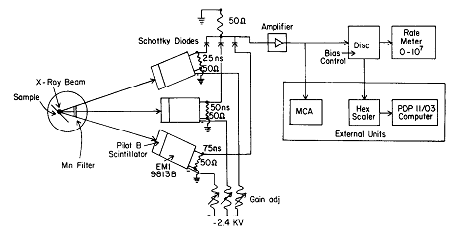 Active Site Similarity of Myoglobin Peroxidase with Peroxidase Intermediates
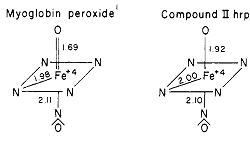 Chance, Powers, Ching, Poulos, Yamazaki  1984
M Chance, Powers, Kumar, Chance  1986
M Chance, Powers, Poulos, Chance  1986
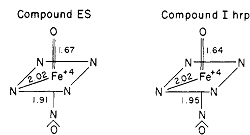 Effects of Proximal Histidine Altered H-bonding
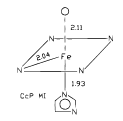 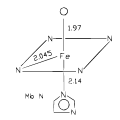 CcP D235N

CcP W191F

Mb L89D

Mb L89V

Mb L89I
cytochrome c peroxidase [CcP]
myoglobin [Mb]
H-bonding to proximal histidine controls 
Fe- heme nitrogen distances  
O ligand distance
Sinclair, Hallam, Chen, Chance, Powers  1996
Peroxidatic Form of Cytochrome c Oxidase
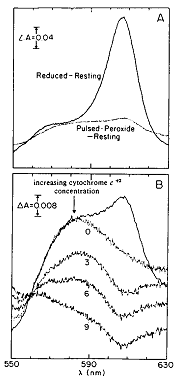 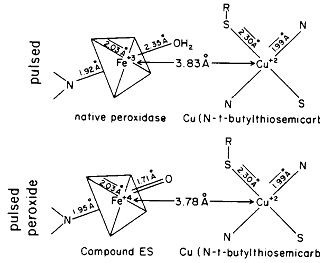 Kumar, Naqui, Powers, Ching, Chance  1988
Geminate States of MbCO
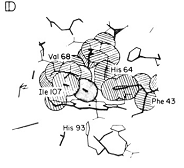 Chance, Fischetti, Powers 1983
Powers, Sessler, Woolery, Chance  1984
Powers, Chance, M Chance, Campbell, 
	Friedman, et al  1987
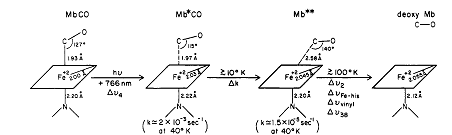 Stories
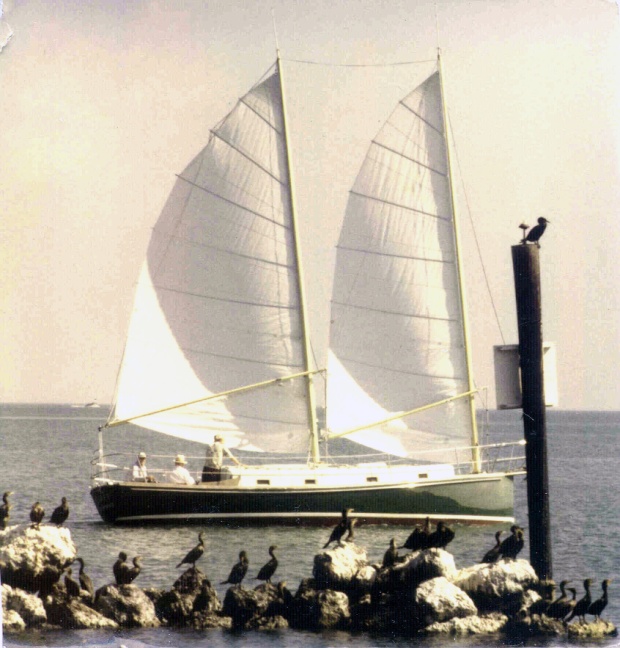 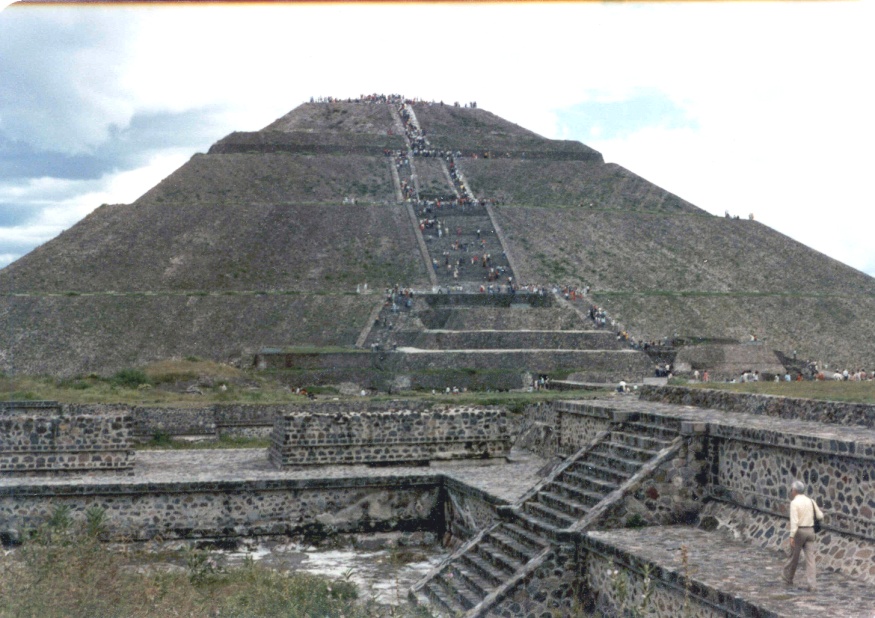 Egret
Marathon
Teotihuacan
Thank You, BC!
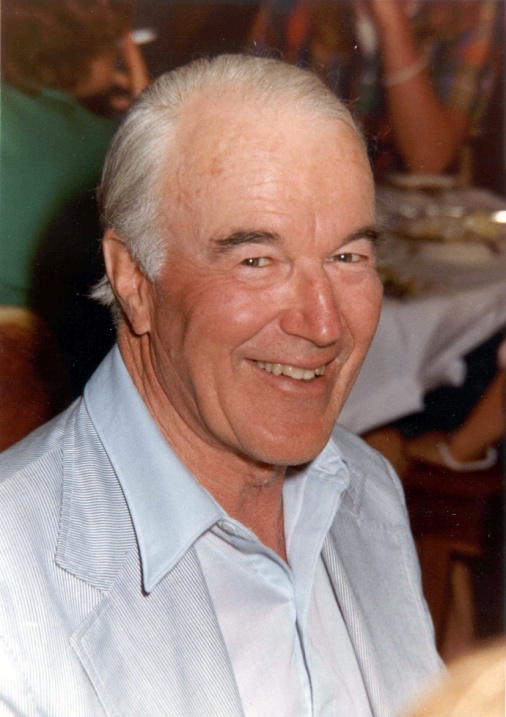